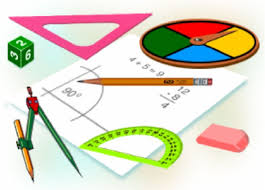 ТреугольникОкружность
Устная работа
В
АМ = МС
ВМ - медиана
С
А
М
Устная работа
В
ﮮАВМ =ﮮМВС
ВМ - биссектриса
С
А
М
Устная работа
В
АС     ВМ
ВМ - высота
С
А
М
Устная работа
В
хорда
АВ –
СD – 
ОС – 
ОD –
D
А
диаметр
радиус
радиус
О
С